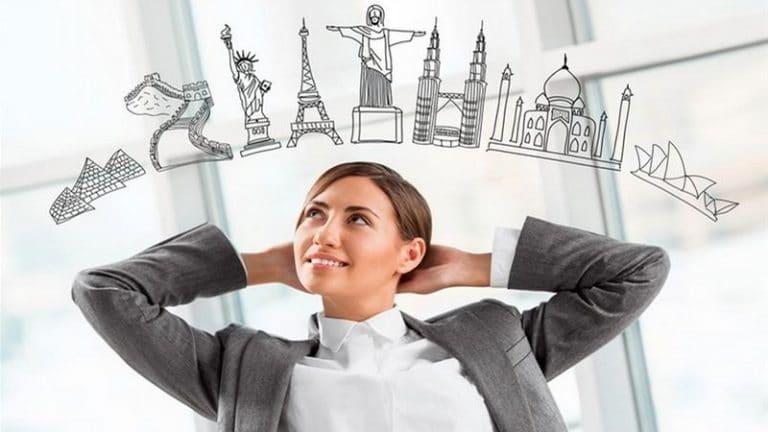 Работаешь «в тени»?
Мечтаешь об отпуске?
ЗАДУМАЙСЯ!
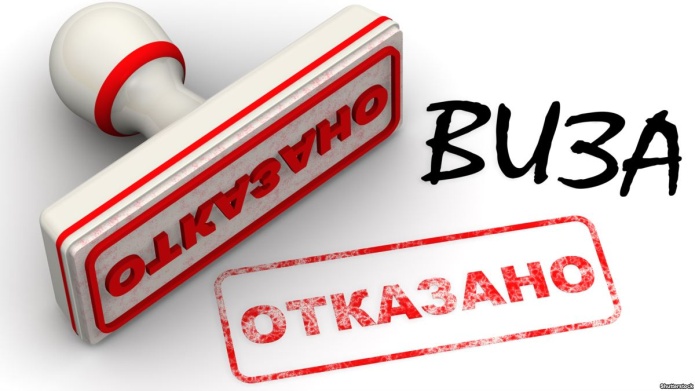 Скажи «НЕТ» «черному налу», 
потому что это: 
-негарантированная заработная плата;
- отпуск за свой счет;
 отказ в получении визы
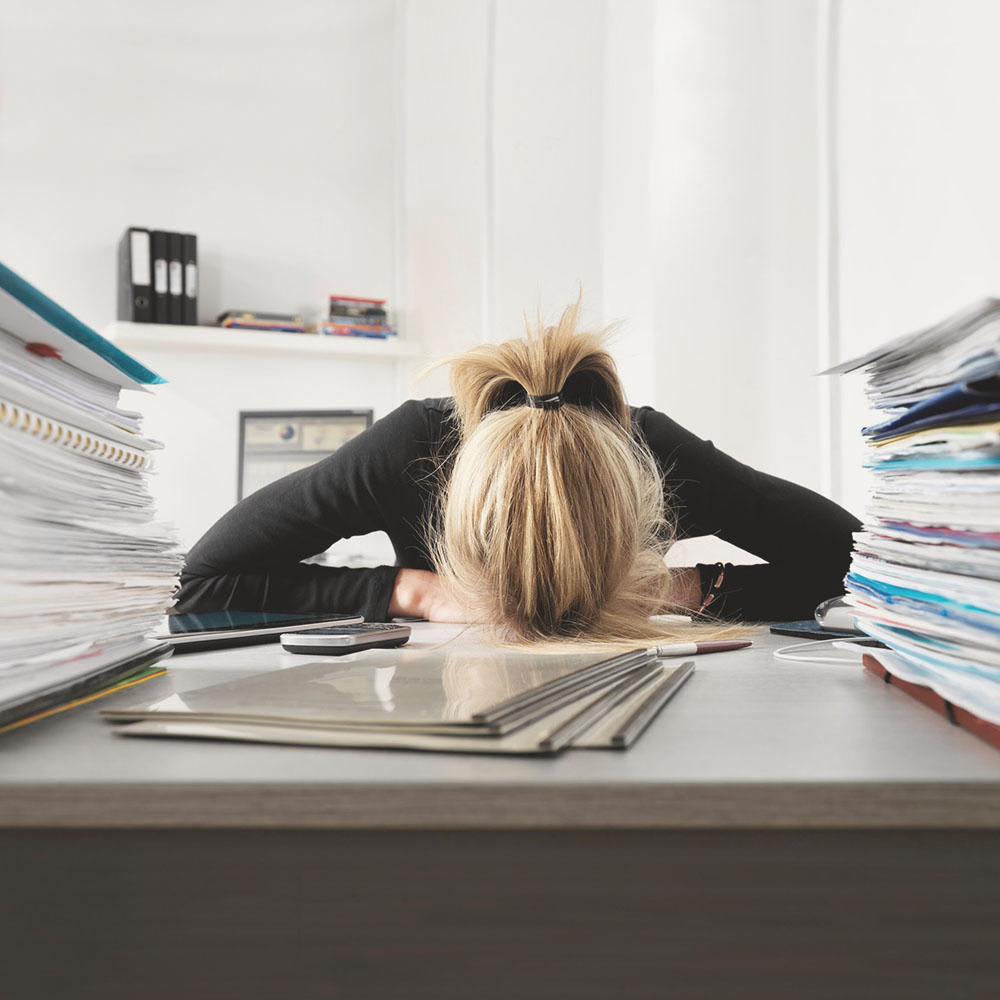 Защити свои права!
Требуй у работодателя заключения трудового договора!
Работаешь нелегально и мечтаешь об отпуске?
Помни, что неформальная занятость влечет:
-негарантированную заработную плату;
- отпуск за свой счет;
 отказ в получении визы
ЗАДУМАЙСЯ!
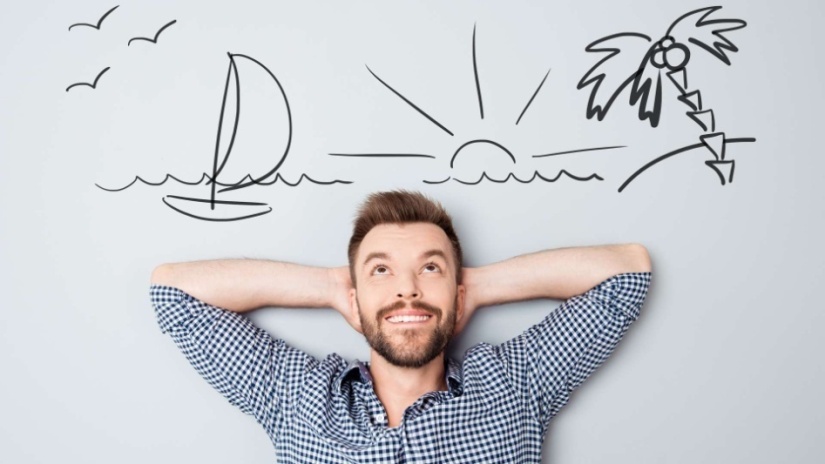 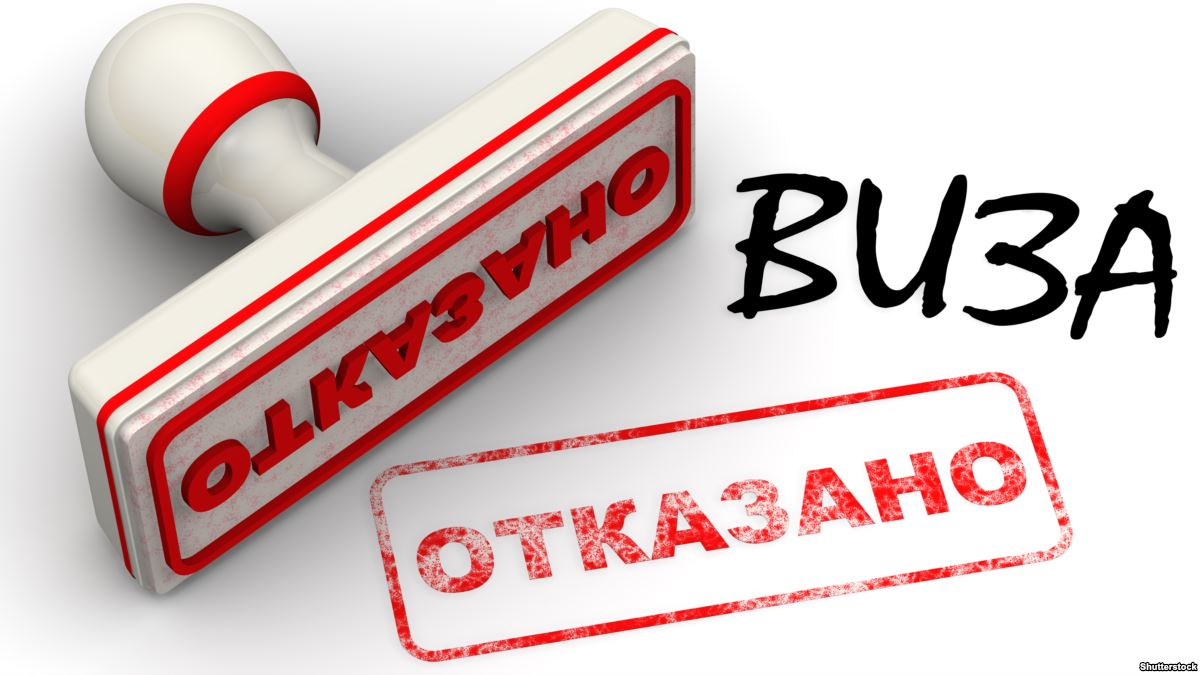 Сегодня
Завтра
ЗАЩИТИТЕ СВОИ ПРАВА
Сообщайте о фактах неформальной занятости по телефонам «горячей линии»:
Администрации Казачинско-Ленского муниципального района 8/39562/21136
прокуратура Казачинско-Ленского муниципального района – 8/39562/21551
Работаешь «в тени»?
Планируешь покупку жилья ?
ЗАДУМАЙСЯ!
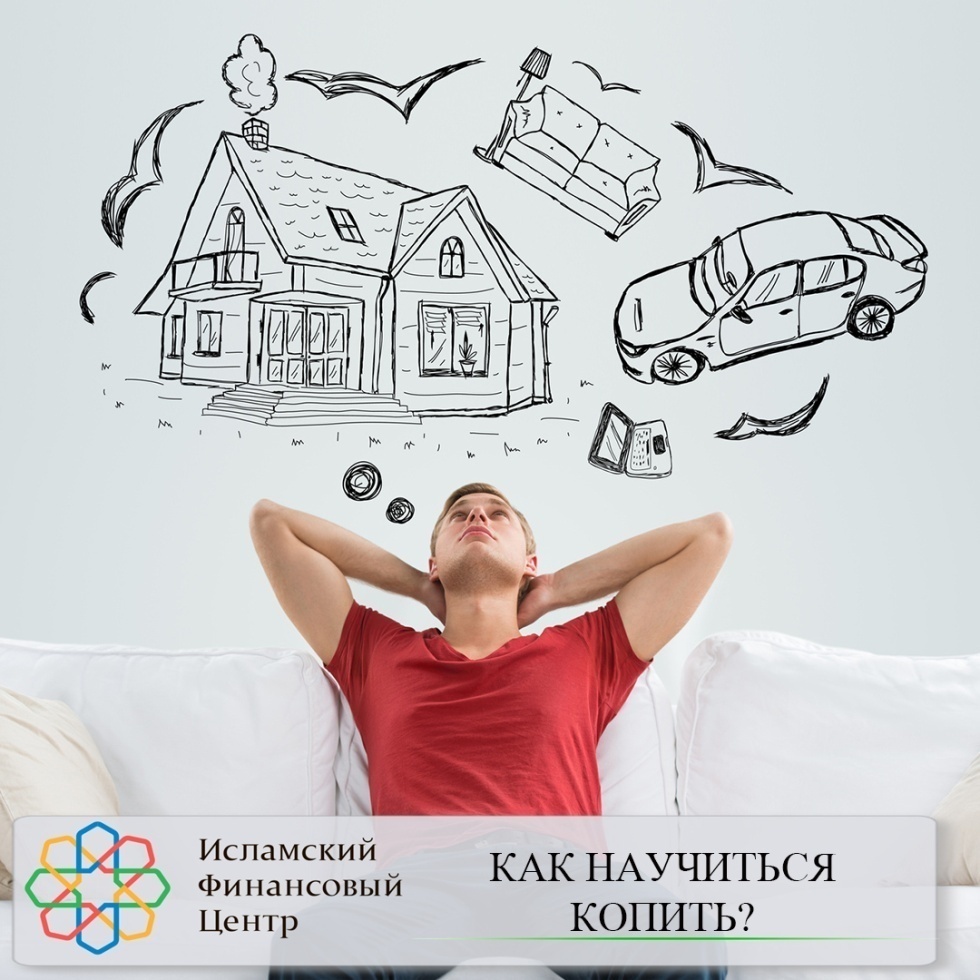 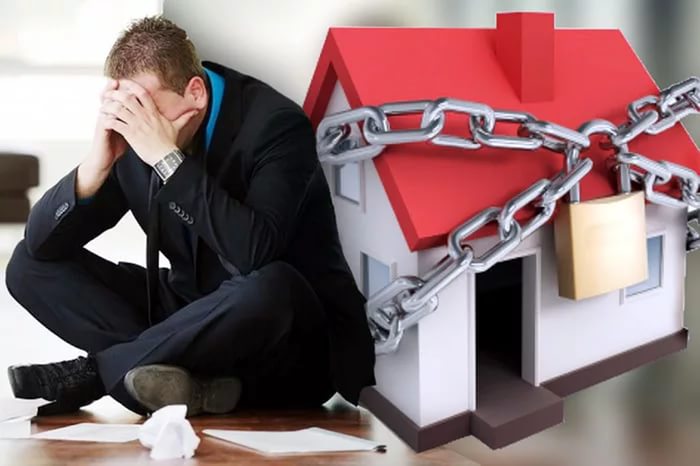 Скажи «НЕТ» «черному налу», 
потому что это: 
-негарантированная заработная плата;
- увольнение без расчета и объяснения причин;
 отказ в получении кредита, налогового вычета
Защити свои права!
Требуй у работодателя заключения трудового договора!
Работаешь нелегально и мечтаешь о крупной покупке?
Помни, что неформальная занятость влечет:
-негарантированную заработную плату;
- увольнение без расчета и объяснения причин;
 отказ в получении кредита, налогового вычета
ЗАДУМАЙСЯ!
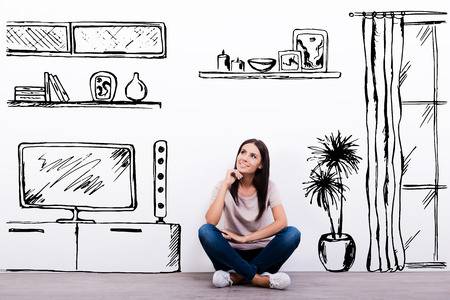 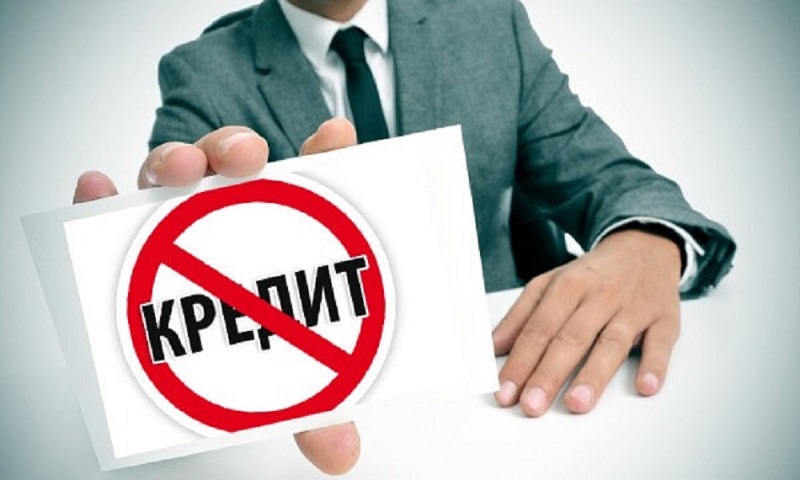 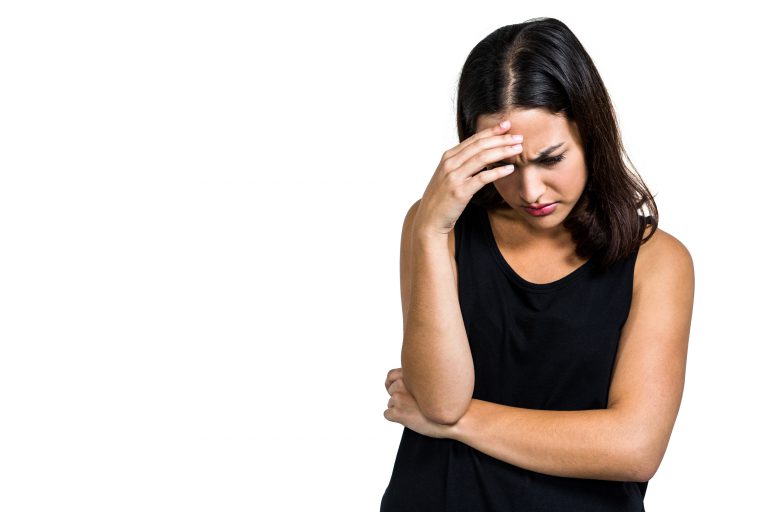 Сегодня
Завтра
ЗАЩИТИТЕ СВОИ ПРАВА
Сообщайте о фактах неформальной занятости по телефонам «горячей линии»:
Администрации Казачинско-Ленского муниципального района 8/39562/21136
прокуратура Казачинско-Ленского муниципального района – 8/39562/21551
Работаешь «в тени»?
Планируешь рождение ребенка?
ЗАДУМАЙСЯ!
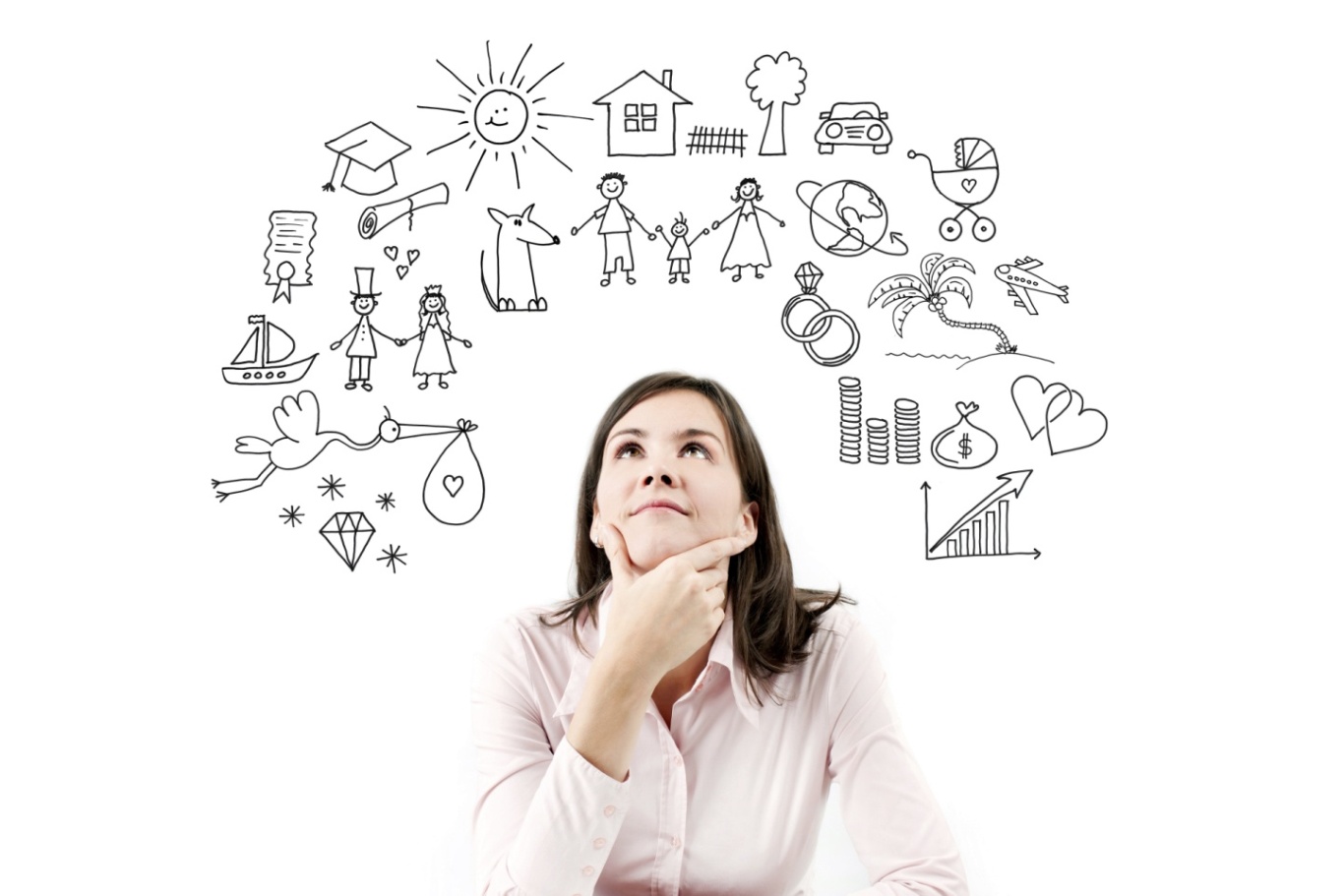 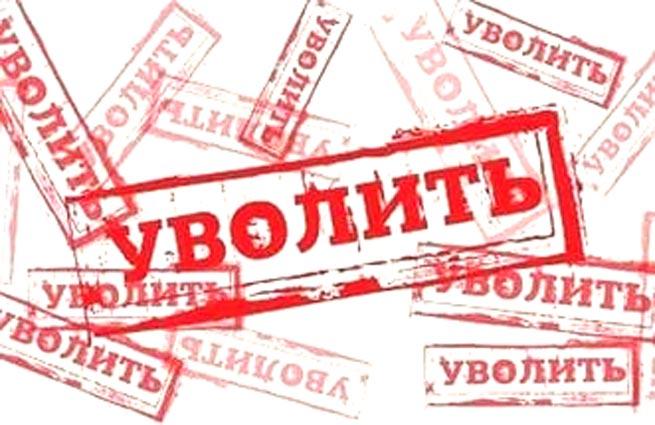 Скажи «НЕТ» «черному налу», 
потому что это: 
 невыплата пособий 
по беременности и родам, 
по уходу за ребенком до 1,5 лет;
- увольнение без расчета и объяснения причин
Защити свои права!
Требуй у работодателя заключения трудового договора!
Работаешь без трудового договора?
Помни, что неформальная занятость влечет:
 самоуправство работодателя;
 негарантированная заработная плата;
увольнение без расчета и объяснения причин;
 отпуск и больничный «за свой счет»
ЗАДУМАЙСЯ!
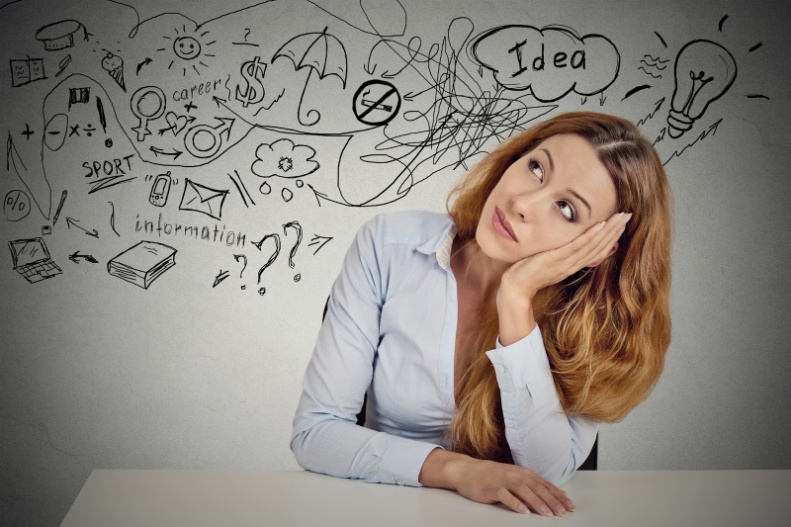 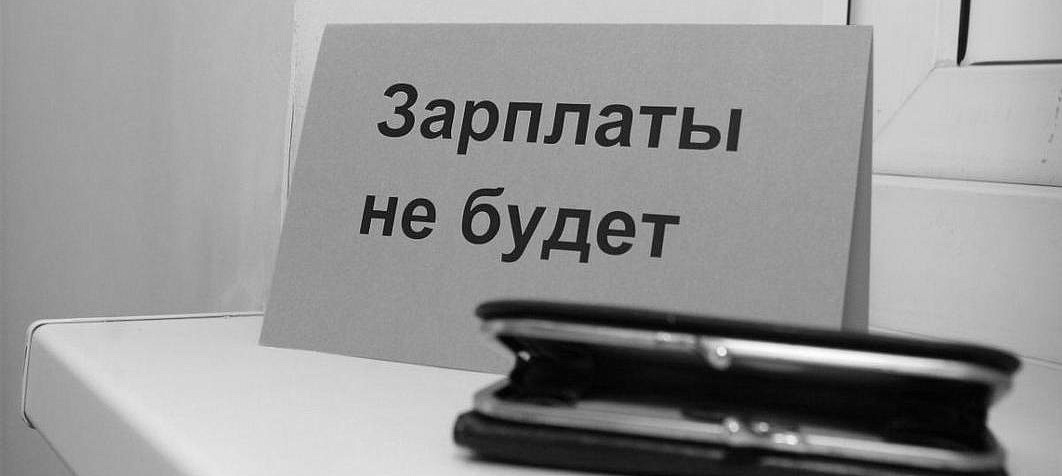 Сегодня
Завтра
У тебя может быть много планов, 
но решение принимать не тебе
Трудовой договор 
гарантирует
Официальная заработная плата
Оплачиваемые отпуск, больничный, декрет
Охрана труда и выплаты при производственном травматизме
Защита при увольнении, сокращении
Защита при конфликте с работодателем
Заслуженная пенсия
Заключенный трудовой договор и белая зарплата – право каждого работника 
и обязанность каждого работодателя
Если с вами не заключают трудовой договор, обращайтесь в по телефонам «горячей линии»:
Администрации Казачинско-Ленского муниципального района 8/39562/21136
прокуратура Казачинско-Ленского муниципального района – 8/39562/21551